Connected 4 Health
Mitybos rekomendacijos antsvorio turintiems ir nutukusiems asmenims, sergantiems 2 tipo CD ir kuriems reikia numesti svorioAutorės: Aelita Bredelytė, Akvilė Lencevičė
Projekto numeris: 2021-1-RO01- KA220-HED-38B739A3
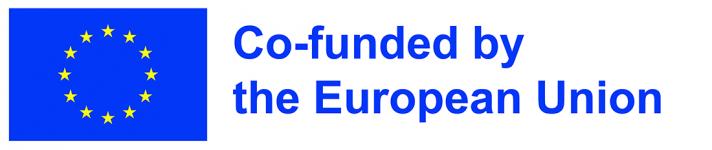 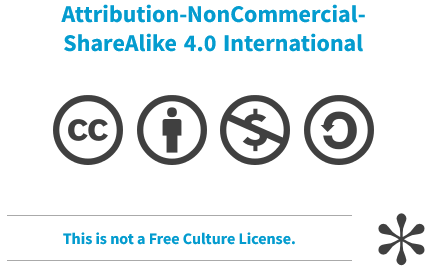 Europos Komisijos parama rengiant šį pristatymą neprisiima atsakomybės už turinį, kuris atspindi tik autorių požiūrį ir komisija negali būti laikoma atsakinga už bet kokį jame pateiktos informacijos naudojimą.
2
Kalorijų skaičiavimas
Maisto kalorijų kiekis apskaičiuojamas individualiai.
Norint numesti svorio, iš reikalingo kalorijų kiekio reikia atimti 500 kcal.
Per dieną rekomenduojama suvartoti daugiau nei 1200 kcal, nes mažiau nei 1200 kcal dieta gali sutrikdyti organizmo veiklą.
3
Paciento svėrimas turėtų būti atliekamas kasdien (bent kartą per savaitę).
Maistas turi būti sveriamas maisto svarstyklėmis.
Neviršykite rekomenduojamo kalorijų kiekio (kalorijų skaičiaus).
Stebėkite, kas sukelia norą valgyti: alkis, emocijos, socialinės aplinkybės. Pabandykite atpažinti šias situacijas.
Laikykitės nustatyto mitybos plano ir režimo.
4
Valgykite tuo pačiu paros metu 5-6 kartus per dieną (3 pagrindiniai valgymai ir 1-2 nedideli nekaloringi užkandžiai).
Pusryčiai per 3 valandas nuo atsikėlimo, paskutinis valgis ne vėliau kaip 3-4 valandos iki miego.
Nepraleiskite valgymų, nedarykite ilgesnių nei 3 valandų pertraukų tarp valgymų, kad nebūtumėte alkani.
Neturėkite papildomų užkandžių tarp suplanuotų valgymų.
5
„Inventorizuokite“ maistą: pasverkite maistą, surašykite, kiek ir ko suvalgoma, kad pacientas žinotų, ką reikia keisti (tai būtų lengviau įvertinti, jei pacientas pildytų mitybos dienoraštį).
Išmokite skaityti produktų etiketes (maisto sudėtį ir kalorijas).
6
Patartina maistą sverti maisto svarstyklėmis.
Kadangi sotumo jausmas pajuntamas tik po 30-40 min. nuo valgymo pradžios patartina pradėti nuo baltymų, valgyti lėtai, suvalgius lėkštės turinį, gerti ir laukti. Klausykite savo kūno ir nustokite valgyti, kai tik pajusite sotumą.
Susmulkinkite maistą, t.y., supjaustykite mėsą ir duoną mažais gabalėliais – atrodys, kad jūsų lėkštėje yra daugiau maisto ir valgymas užtruks ilgiau, todėl jausitės sotesni.
7
Jei labai norisi valgyti ir dar ne laikas, galima valgyti nekrakmolingas daržoves (pvz.: agurkų, kopūstų salotos be aliejaus ir kt.). Jų kiekis neribojamas. Daržovės gali būti šviežios arba virtos garuose.
Valgydami nežiūrėkite televizoriaus, nes tada sunku kontroliuoti suvalgyto maisto kiekį.
Streso ar blogos nuotaikos nebandykite numalšinti maistu, geriau eikite pasivaikščioti.
Neikite į parduotuvę alkani, nes padidėja tikimybė nusipirkti nereikalingo maisto.
8
Vartokite daugiau produktų su žemu glikemijos indeksu, nes jie įsisavinami lėčiau ir juose yra daugiau skaidulų.
Sumažinkite krakmolingų produktų (bulvių, duonos gaminių, dribsnių, makaronų) kiekį. Retai valgykite trintą maistą (cepelinus, papločius ir kt.).
Naudokite tik liesą mėsą: paukštieną be odos, jautieną, veršieną, triušieną, laukinius paukščius ir žvėrieną.
9
Įprastų maisto produktų glikemijos indekso lentelė
GI reikšmės gali būti suskirstytos į tris diapazonus. Maistas su žemu GI yra maistas, kuris nepadidins cukraus kiekio kraujyje tiek, kiek maistas su vidutiniu ar aukštu GI.
Žemas GI: 55 ar mažiau
Vidutinis GI: 56–69
Aukštas GI: 70–100
10
Maistas su mažu GI (55 ar mažiau)
11
Maistas su mažu GI (55 ar mažiau)
12
Maistas su mažu GI (55 ar mažiau)
13
Maisto produktai su vidutiniu GI (56–69)
14
Maistas su dideliu GI (70–100)
15
Vartoti labai mažai arba vengti „matomų“ riebalų (sviesto, grietinės, šoninės, aliejų).
Valgykite įvairią žuvį (rekomenduojama virti garuose). Nepatartina valgyti konservuotų žuvų aliejaus padaže.
Rinkitės neriebius pieno produktus.
Valgykite iki 3 porcijų vaisių per dieną. Rinkitės vidutinio dydžio vaisius.
16
Vandenį, nesaldintą arbatą ir kavą galima gerti neribotai (jei skysčiai neribojami dėl kitų priežasčių). Tačiau vengti sulčių.
Nevartokite parduotuvėse pirktų saldžių gėrimų, cukraus, saldainių, medaus, sulčių, limonado, saldintų arbatų.
Ribokite riešutų vartojimą, nes jie turi daug kalorijų.
17
Diabetui skirtuose produktuose gali būti paslėptų riebalų, todėl jie nerekomenduojami.
Venkite priedų ir padažų (papildomų kalorijų).
Pagardinkite maistą žolelėmis.
Sumažinkite druskos kiekį maiste.
Venkite alkoholinių gėrimų.
Virkite, troškinkite maistą.
18